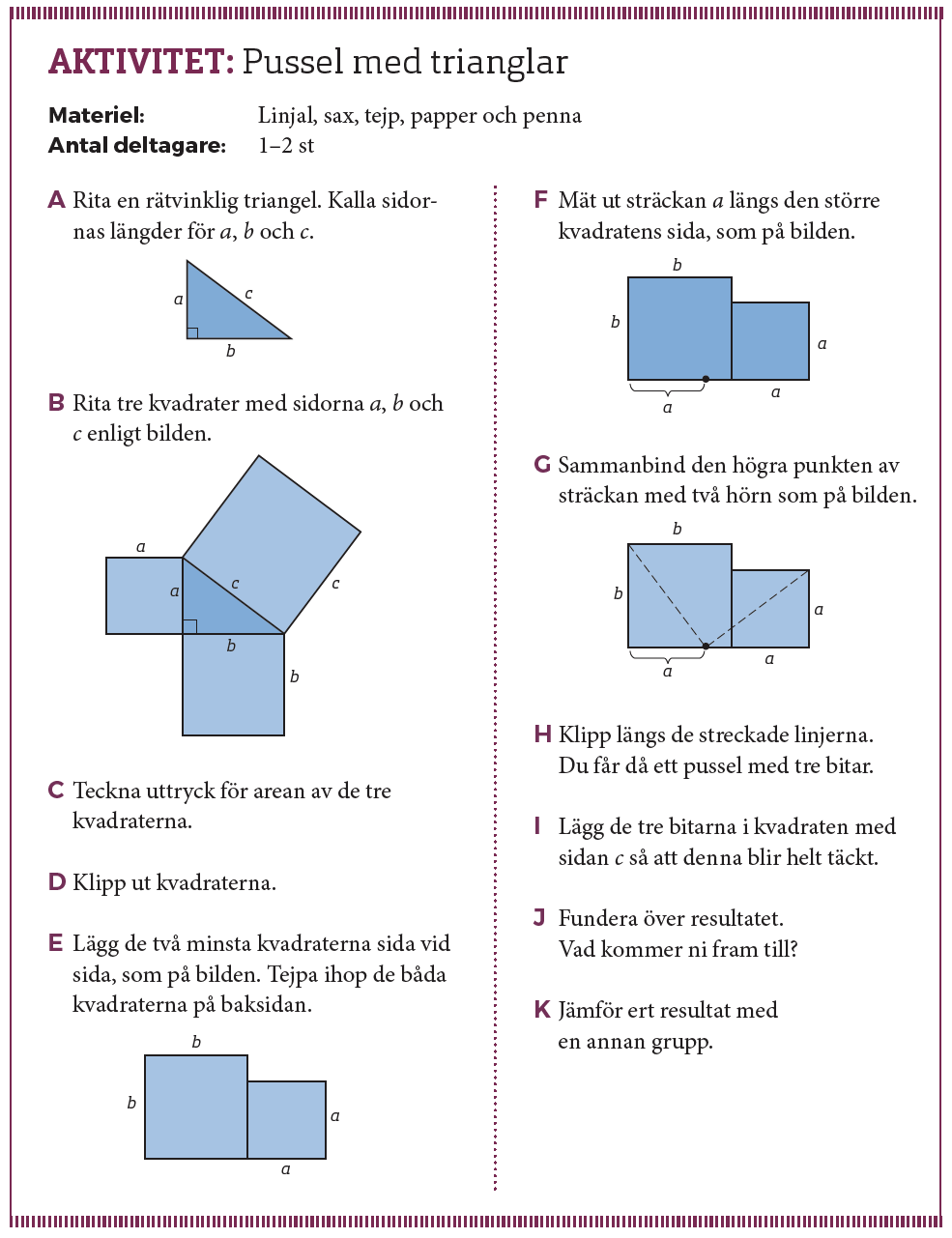 Z 4.4				                     Pythagoras sats.
Aktivitet Pussel med trianglar
Materiel: Linjal, sax, tejp, papper och penna 
Antal deltagare: 1–2 st
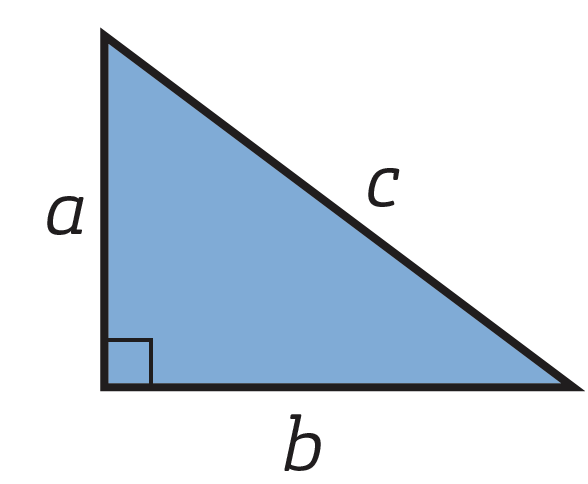 A.
Rita en rätvinklig triangel. Kalla sidornas längder för a, b och c.
B.
Rita tre kvadrater med sidorna a, b och c enligt bilden.
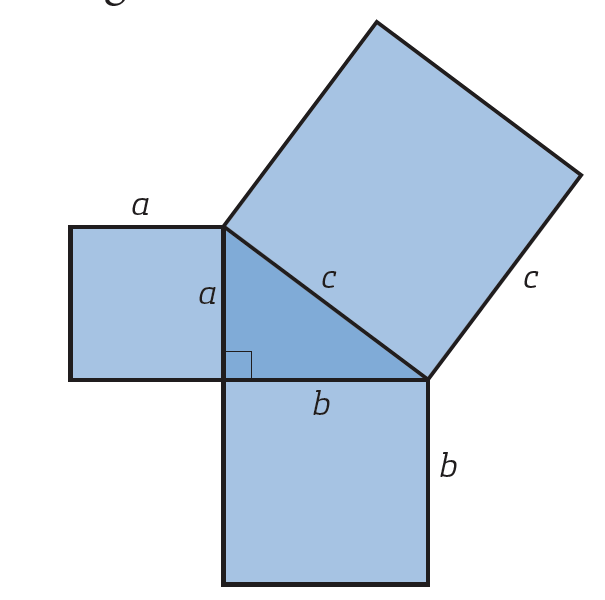 Teckna uttryck för arean av de tre kvadraterna.
C.
D.
Klipp ut kvadraterna.
Lägg de två minsta kvadraterna sida vid sida, som på bilden. Tejpa ihop de båda kvadraterna på baksidan.
E.
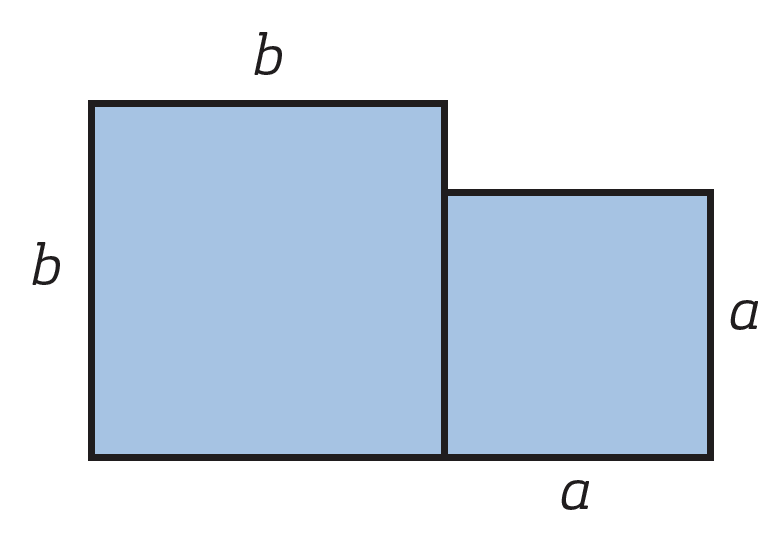 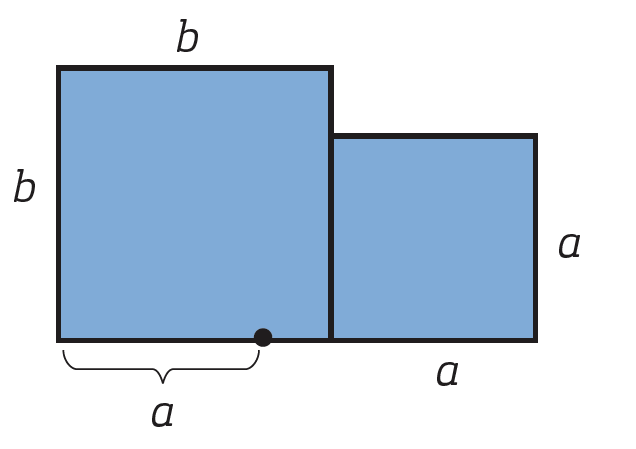 Mät ut sträckan a längs den större kvadratens sida, som på bilden.
F.
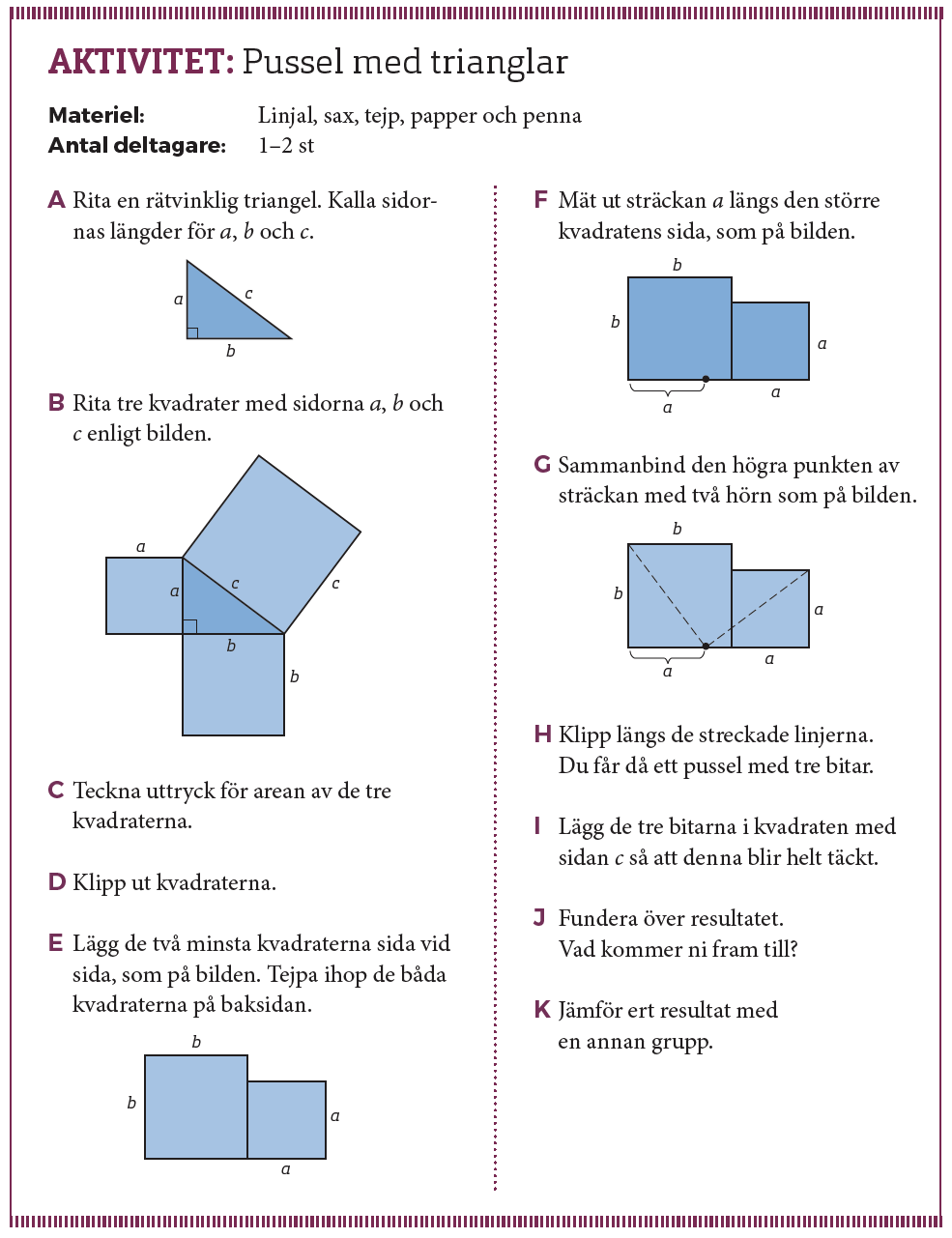 Sammanbind den högra punkten av sträckan med två hörn som på bilden.
G.
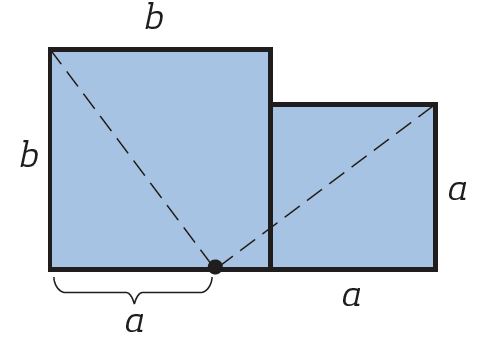 Klipp längs de streckade linjerna. Du får då ett pussel med tre bitar.
H.
Lägg de tre bitarna i kvadraten med sidan c så att denna blir helt täckt.
I.
Fundera över resultatet. Vad kommer ni fram till?
J.
Jämför ert resultat med en annan grupp.
K.
Pythagoras sats
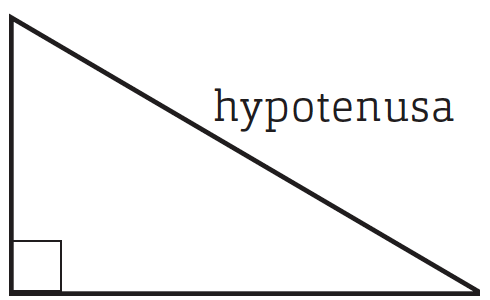 De olika sidorna i en rätvinklig triangel kallas kateter och hypotenusa.
Hypotenusa
Katet
De båda kateterna är vinkelben till den räta vinkeln.
Katet
I den här triangeln är kateterna 3 cm och 4 cm långa. Hypotenusan är 5 cm lång.
25 cm2
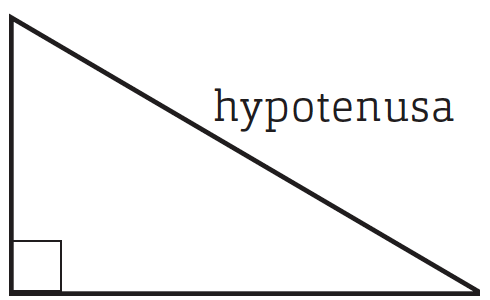 Om man ritar ut kvadrater vid varje sida i triangeln ser det ut så här:
(cm)
9 cm2
5
3
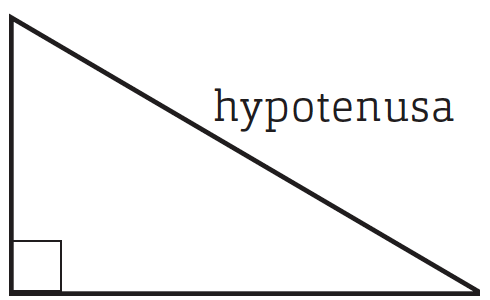 5
4
3
De olika kvadraternas areor är:
16 cm2
4
De två mindre kvadraterna har sammanlagt samma area som den stora kvadraten:
9 cm2 + 16 cm2 = 25 cm2
För ungefär 2 500 år sedan bevisade den grekiske matematikern Pythagoras att
för alla rätvinkliga trianglar gäller det att den sammanlagda arean av kvadrat I och II är lika med arean av kvadrat III.
III
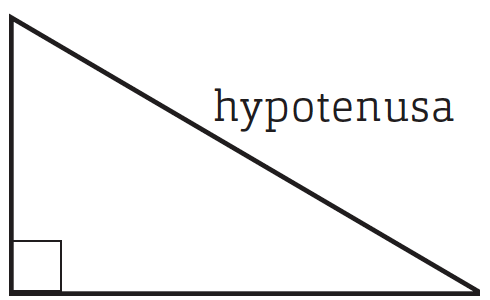 I
Detta kallas Pythagoras sats
II
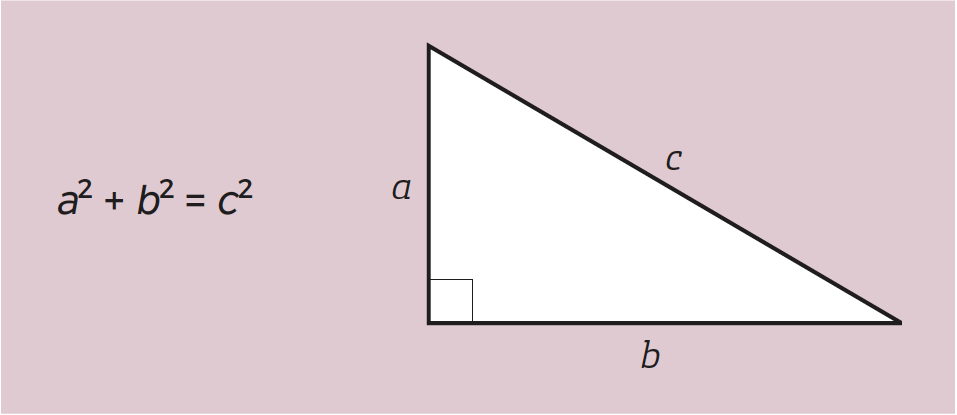 Om vi betecknar längderna av kateterna för a och b samt hypotenusans längd för c kan vi skriva Pythagoras sats så här:
Exempel
I den rätvinkliga triangeln ABC är hypotenusan 14 cm och en av kateterna 5 cm.
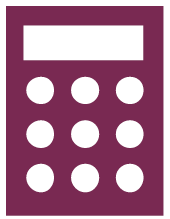 Hur lång är den andra kateten? Avrunda till tiondels centimeter.
(cm)
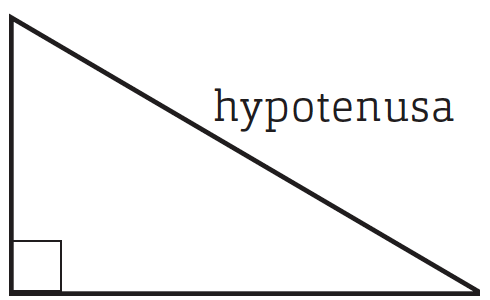 Vi börjar med att rita en figur
14
a2 + b2 = c2
Vi skriver Pythagoras sats.
5
Antag i figuren att den okända kateten är x.
x
52 + x2 = 142
25 + x2 = 196
25 – 25 + x2
= 196 – 25
x2 = 171
x  = 13,076…
x  ≈ 13,1
Svar:  Den andra kateten är 13,1 cm.
Exempel
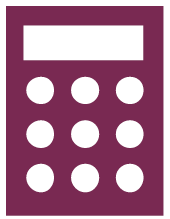 (cm)
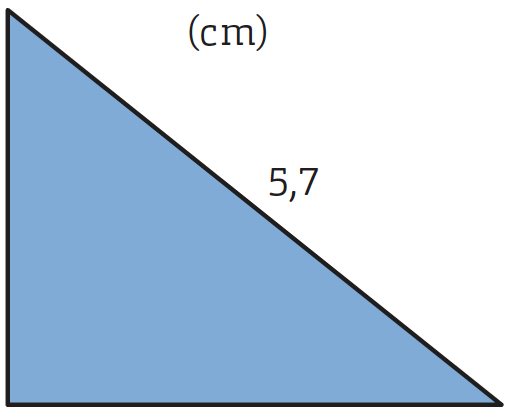 Är den här triangeln rätvinklig?
5,7
3,6
4,5
Vi skriver Pythagoras sats.
a2 + b2 = c2
Eftersom Pythagoras sats bara gäller rätvinkliga trianglar prövar vi om sambandet stämmer för sidorna i triangeln.
3,62 + 4,52 =
12,96 + 20,25 =
33,21
5,762… ≠ 5,7
Svar:  Triangeln är inte rätvinklig.